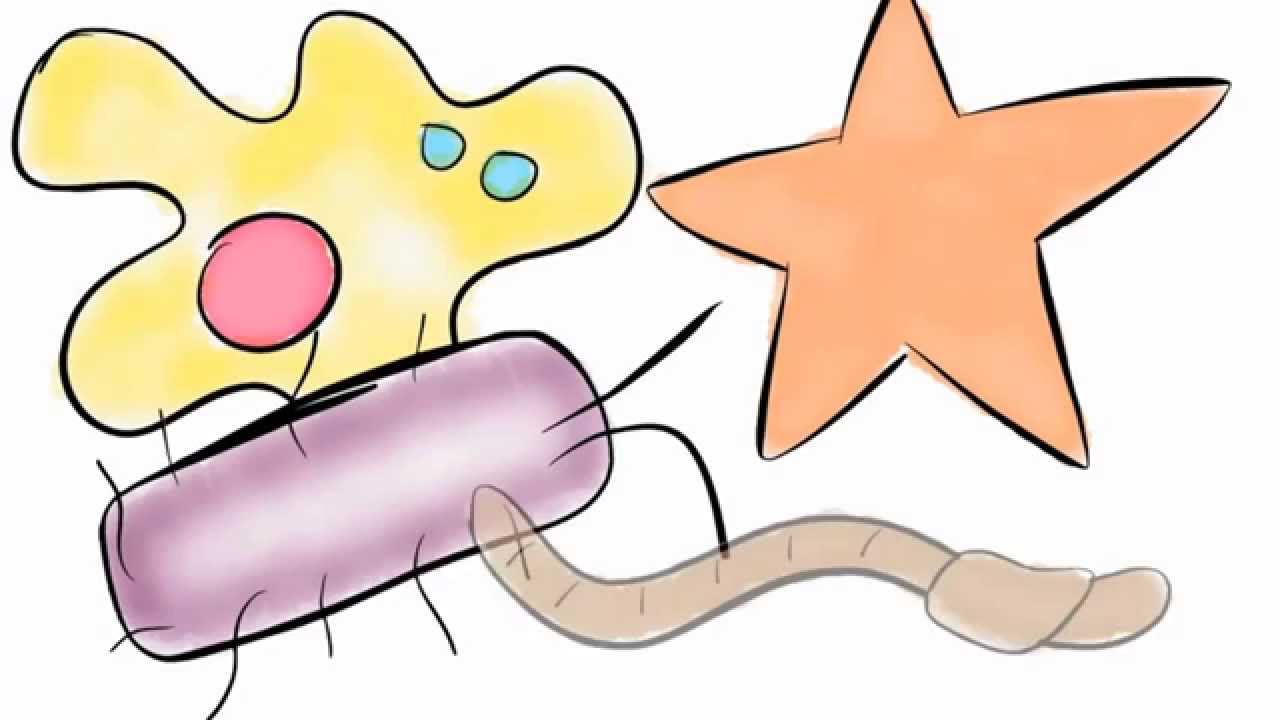 Reproduction Asexuée
Reproduction avec la Mitose
Reproduction Asexuée
La formation d'un nouvel individu qui a l’information génétique identique à son parent. Typiquement utilisé parmi les organismes unicellulaires (bactéries et protistes), certains champignons, et quelques animaux.
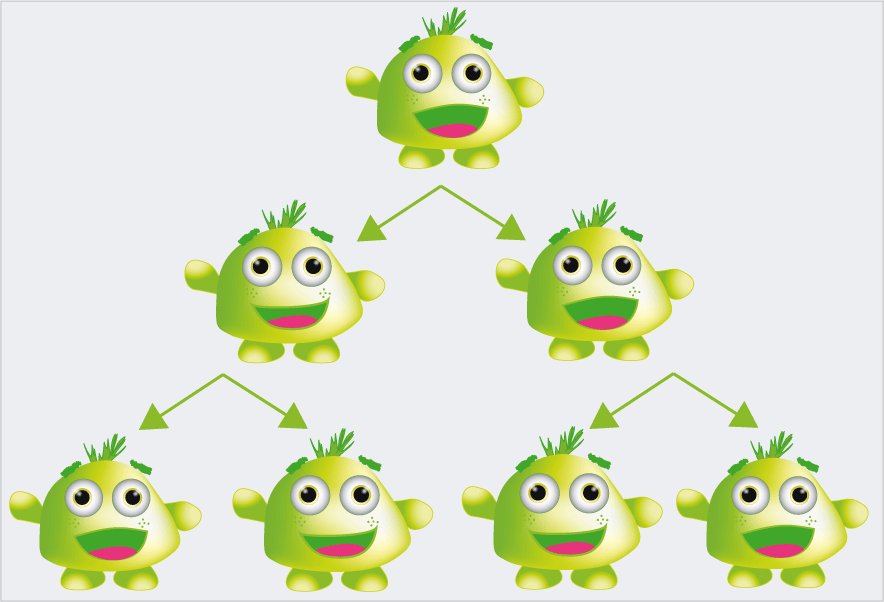 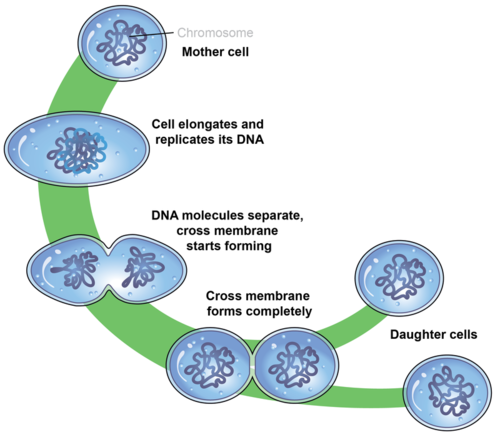 Fission Binaire
La séparation d’un organisme en deux nouveaux organismes de taille approximativement égale. BactérieProtistes (Amibe)
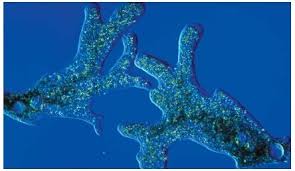 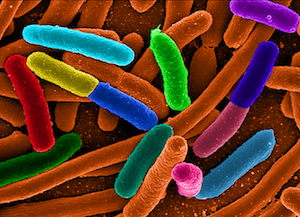 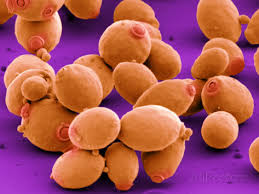 Bourgeonnement
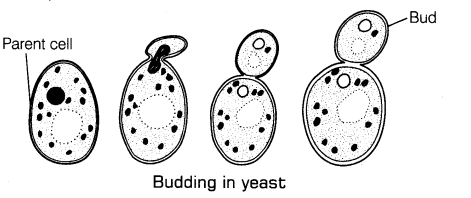 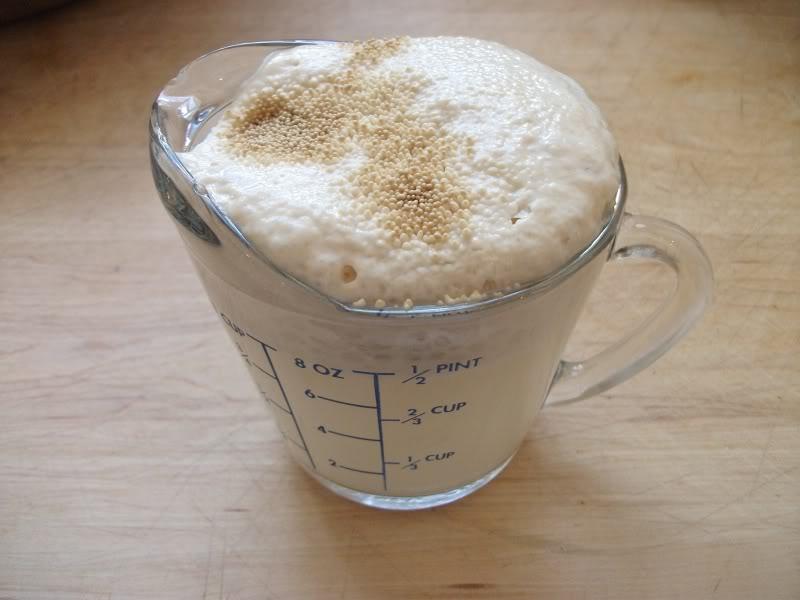 Le processus de reproduction asexuée au cours duquel un bourgeon se forme sur un organisme, se développe et finalement s’ouvre.Levure
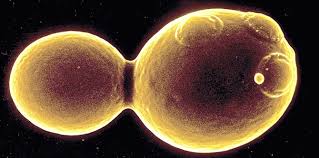 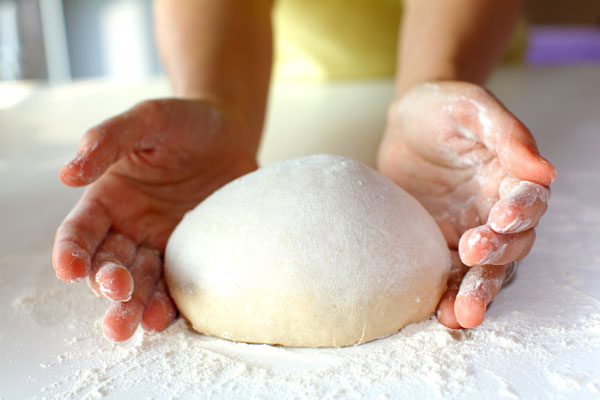 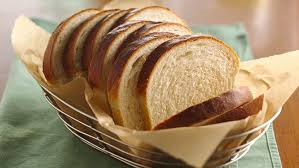 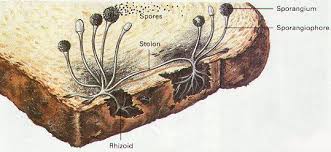 Spores
Une cellule reproductive qui peut devenir un nouvel organisme sans fécondation. Les conditions chauds et humides favorisent les moisissures.ChampignonsMoisissures
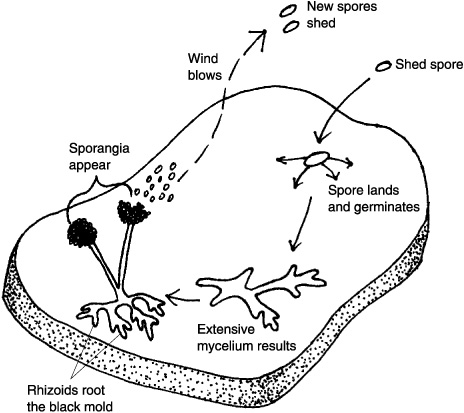 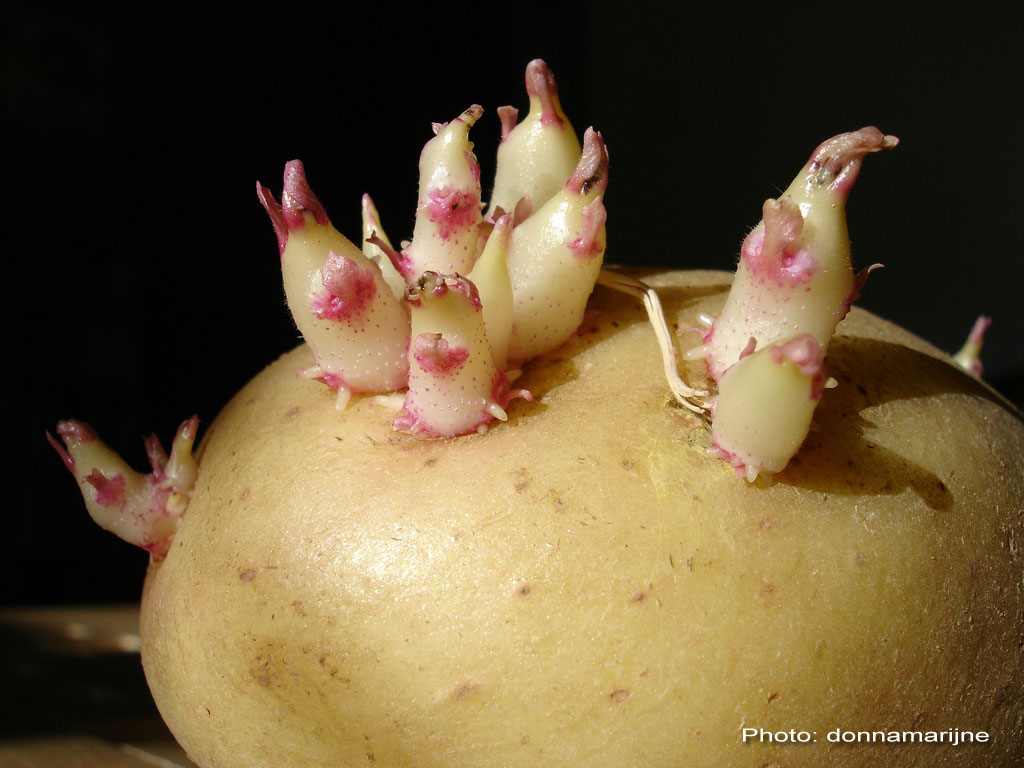 Méristème
Des cellules non spécialisées à l'extrémité des racines et des pousses qui donnent naissance à de nouvelles plantes.Plantes
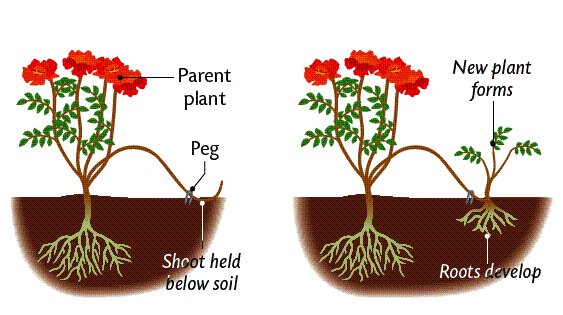 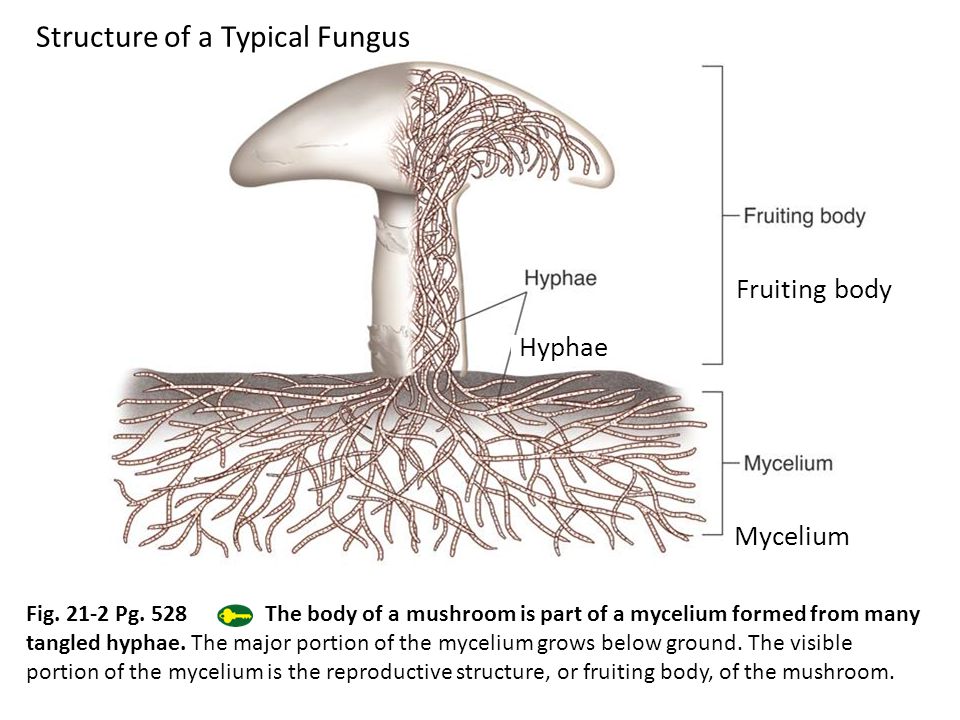 Fragmentation
Un processus de reproduction asexuée dans lequel un petit morceau ou un fragment se sépare et devient un nouvel individu.Champignons
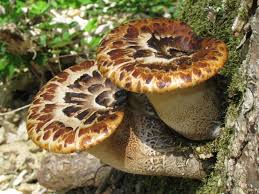 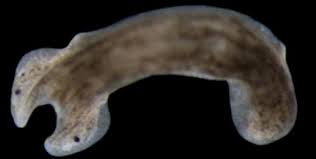 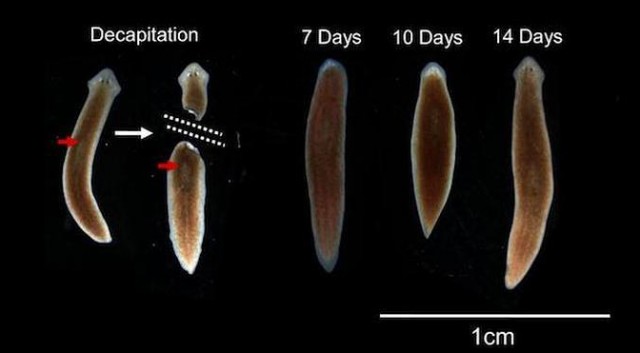 Régénération
Le processus de reconstitution des cellules blessées ou le fait de faire pousser des parties du corps qui avaient disparu.PlanariaHydre Étoiles de Mer
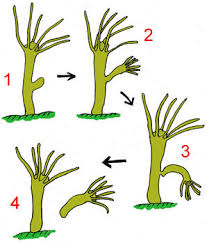 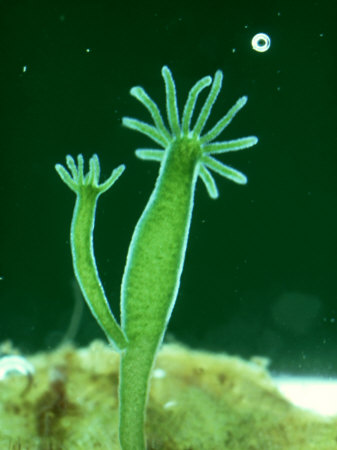 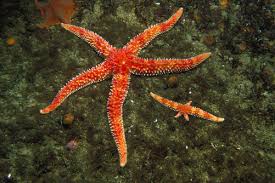 Étoile de Mer
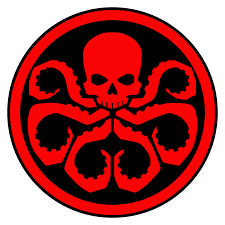 Clonage
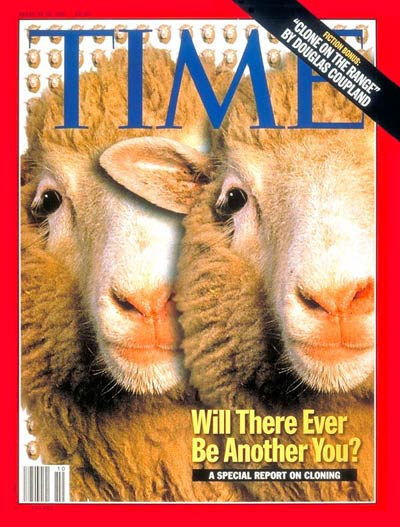 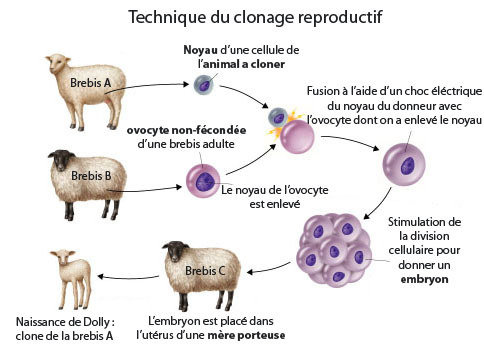 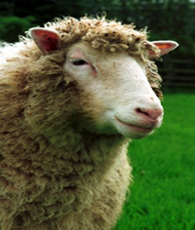 Avantages et Désavantages de la Reproduction Asexuée
Avantages:➤	vite (beaucoup de bébés)➤	pas nécessaire de trouver une         partenaire➤ 	en cas d’urgence➤	aucun investissement d'énergie
Désavantages:➤	aucun diversité génétique➤	vulnerable à l’extinction➤	aucun adaptation
video
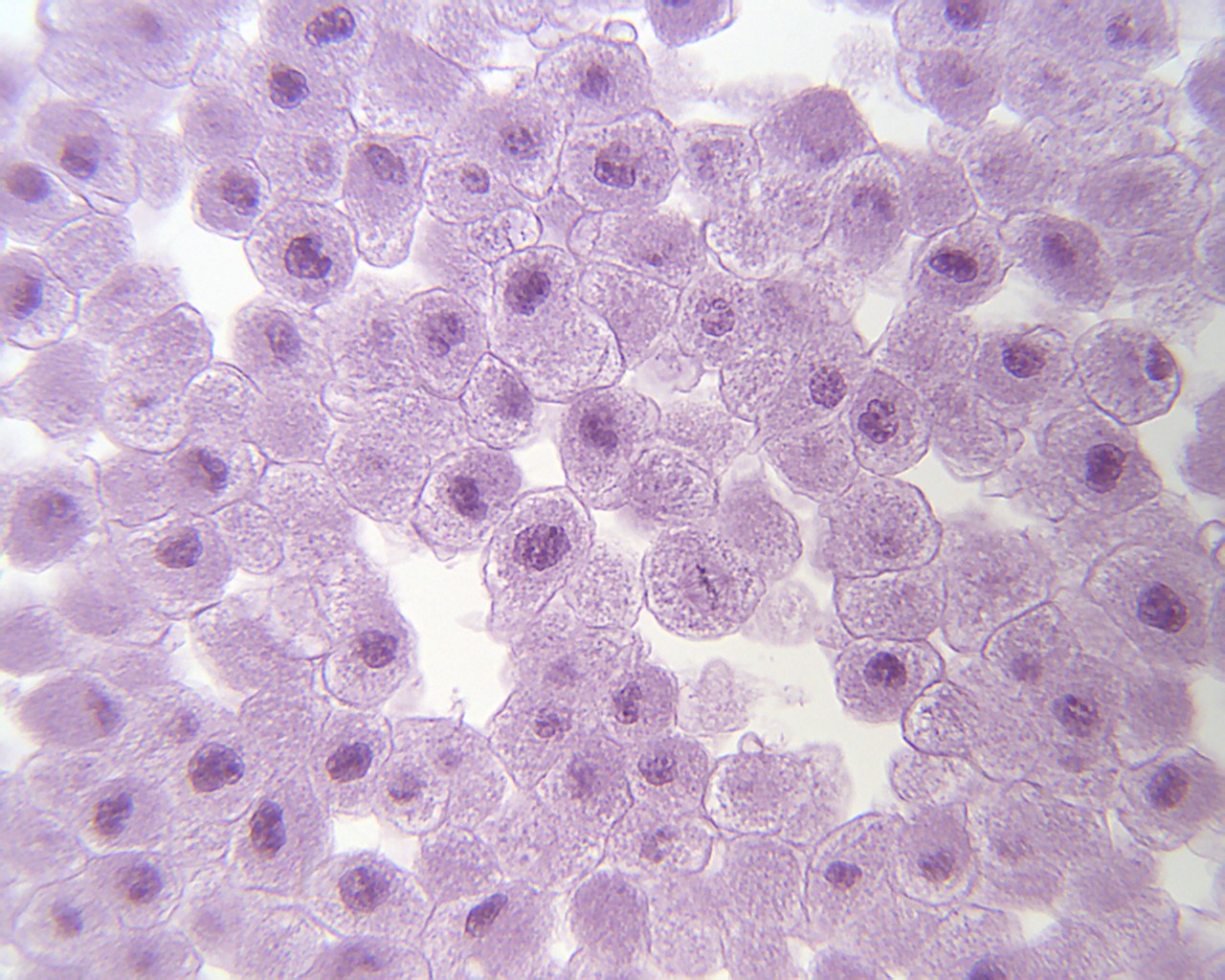 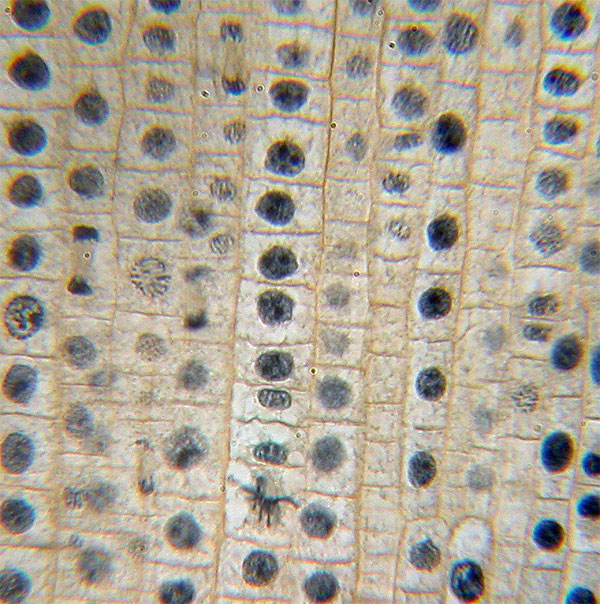